LA TOSCANA
e le sue bellezze
COMINCIAMO DALLA STORIA…
Si chiamavano etruschi…
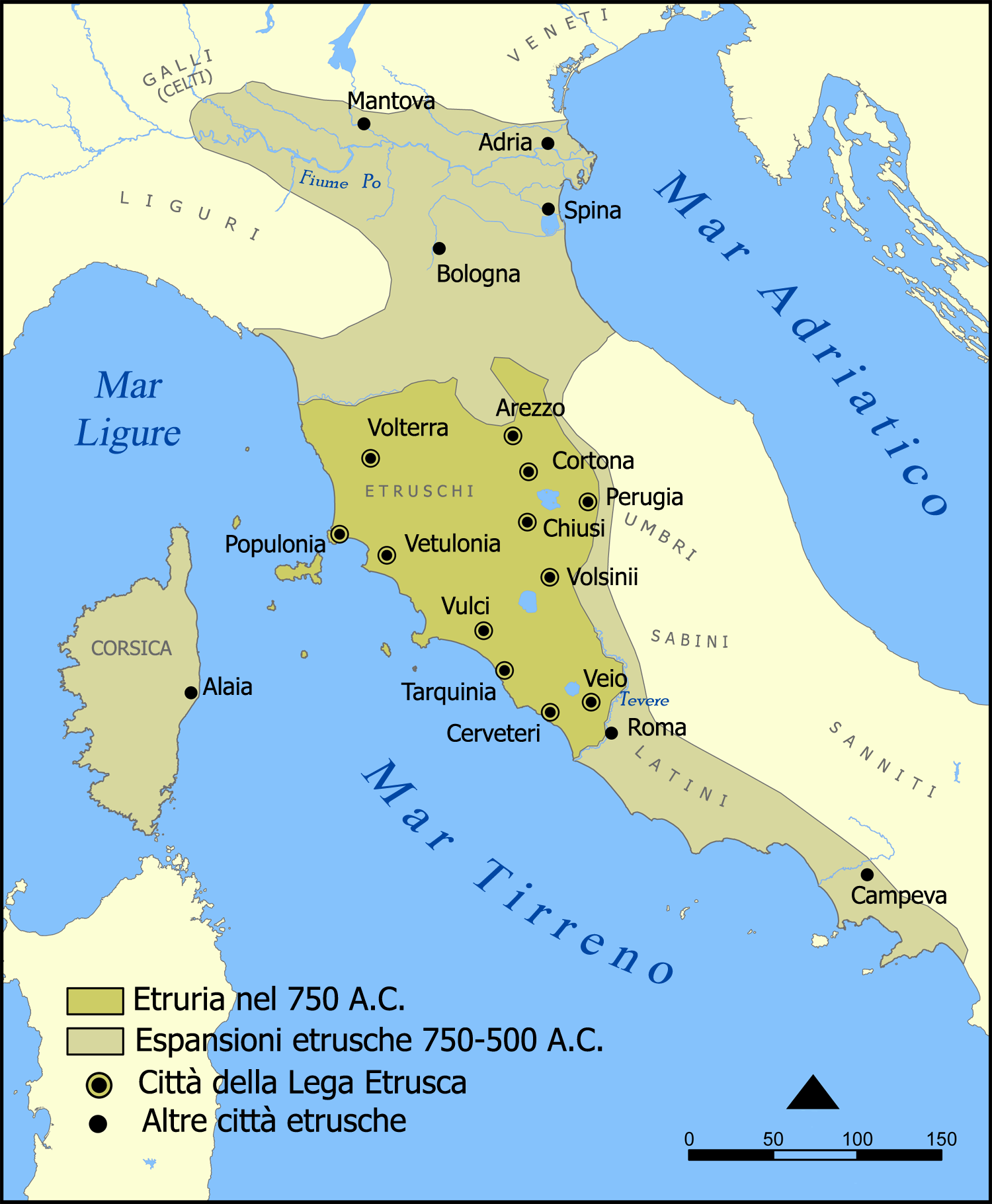 Dal 900 a.C. nell’attuale Toscana si sviluppò la civiltà Etrusca, che raggiunse il suo massimo splendore tra l’800 a.C. e il 500 a.C. 
Le città etrusche più importanti furono Arezzo, Populonia e Cortona, oltre a Tarquinia, Veio e Cerveteri, che però si trovano nell’attuale Lazio.
LA CARTA D’IDENTITA’

Area: 22990 km quadrati 
Popolazione: 3,65 milioni di abitanti 
Densità: 159,8 ab./km quadrati
LO STEMMA
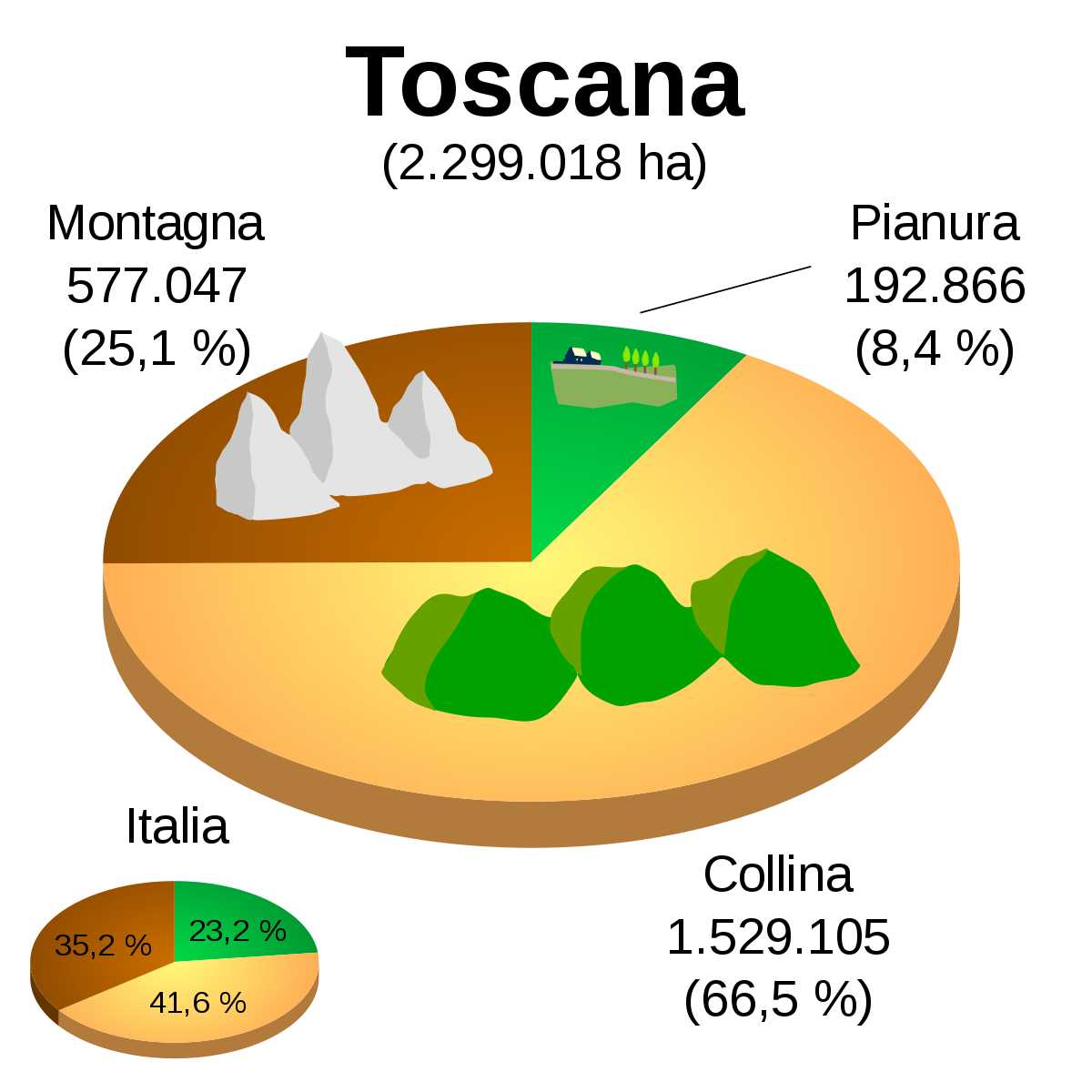 Il simbolo della Regione Toscana è il cavallo alato Pegaso, di color argento, inserito in uno scudo rosso e fu ripreso - e in parte modificato - da una moneta attribuita a Benvenuto Cellini.
[Speaker Notes: Questo è il mio lavoro.
VI PIACE??]
Le città della Toscana
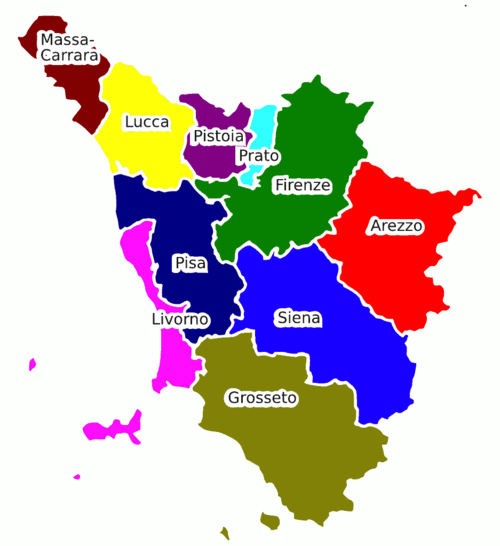 Il capoluogo di Regione: FIRENZE
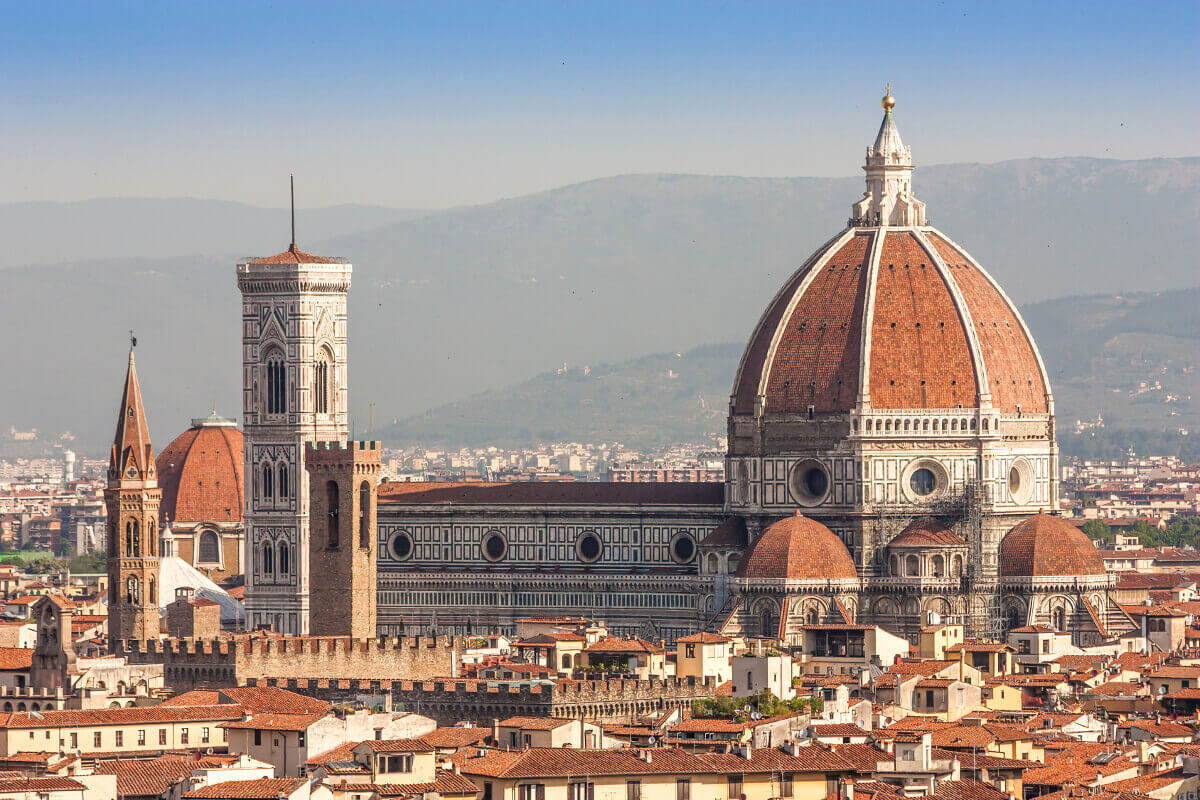 FIRENZE AL TRAMONTO… IL PONTE VECCHIO
Le altre città: PISA E LA SUA TORRE
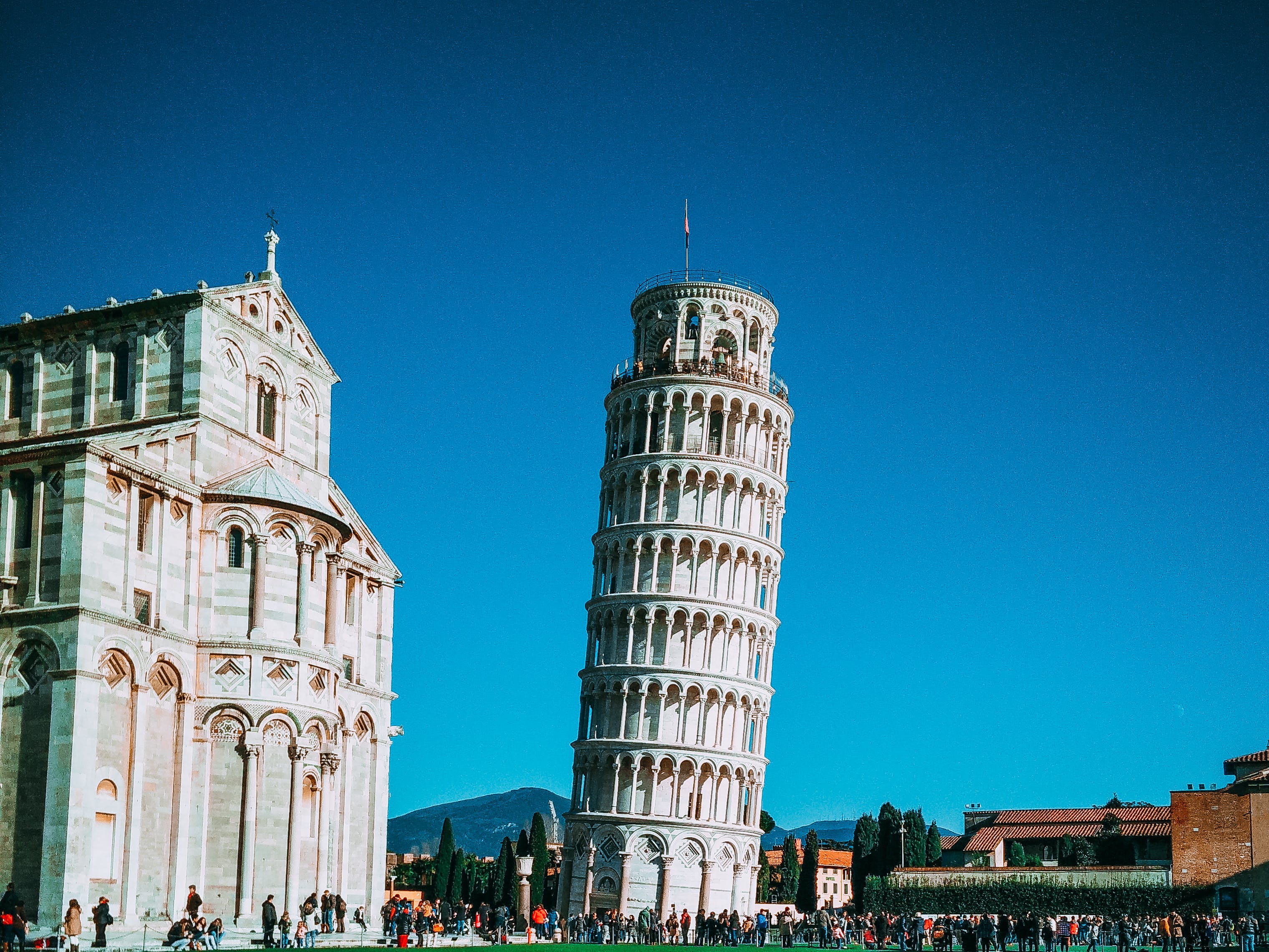 SIENA: LA Città DEL PALIO
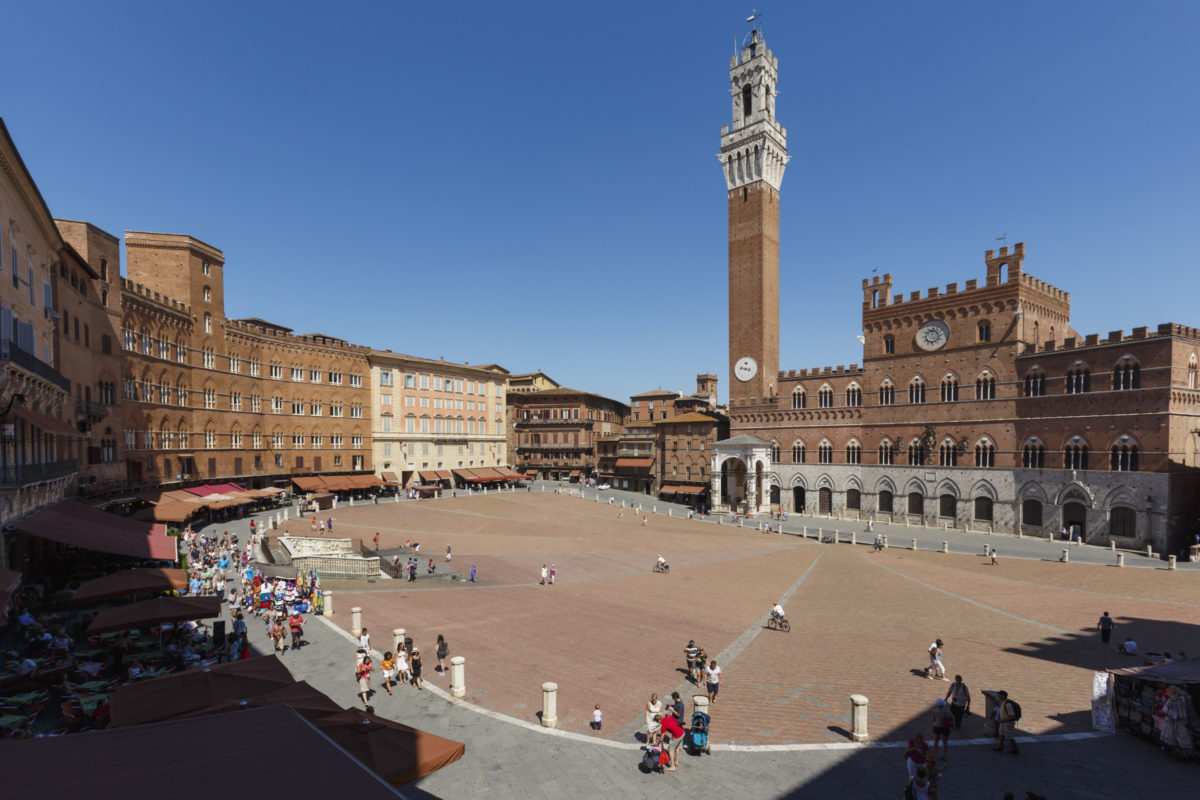 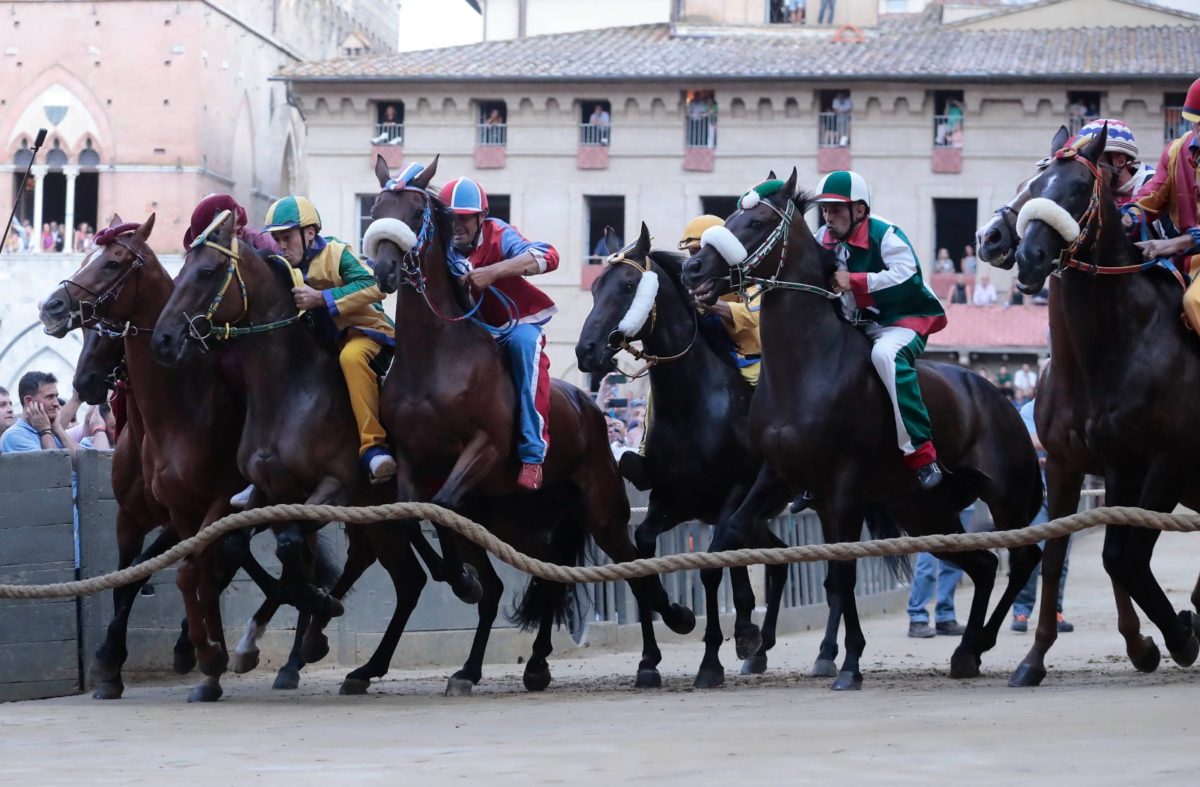 VIAREGGIO E IL CARNEVALE
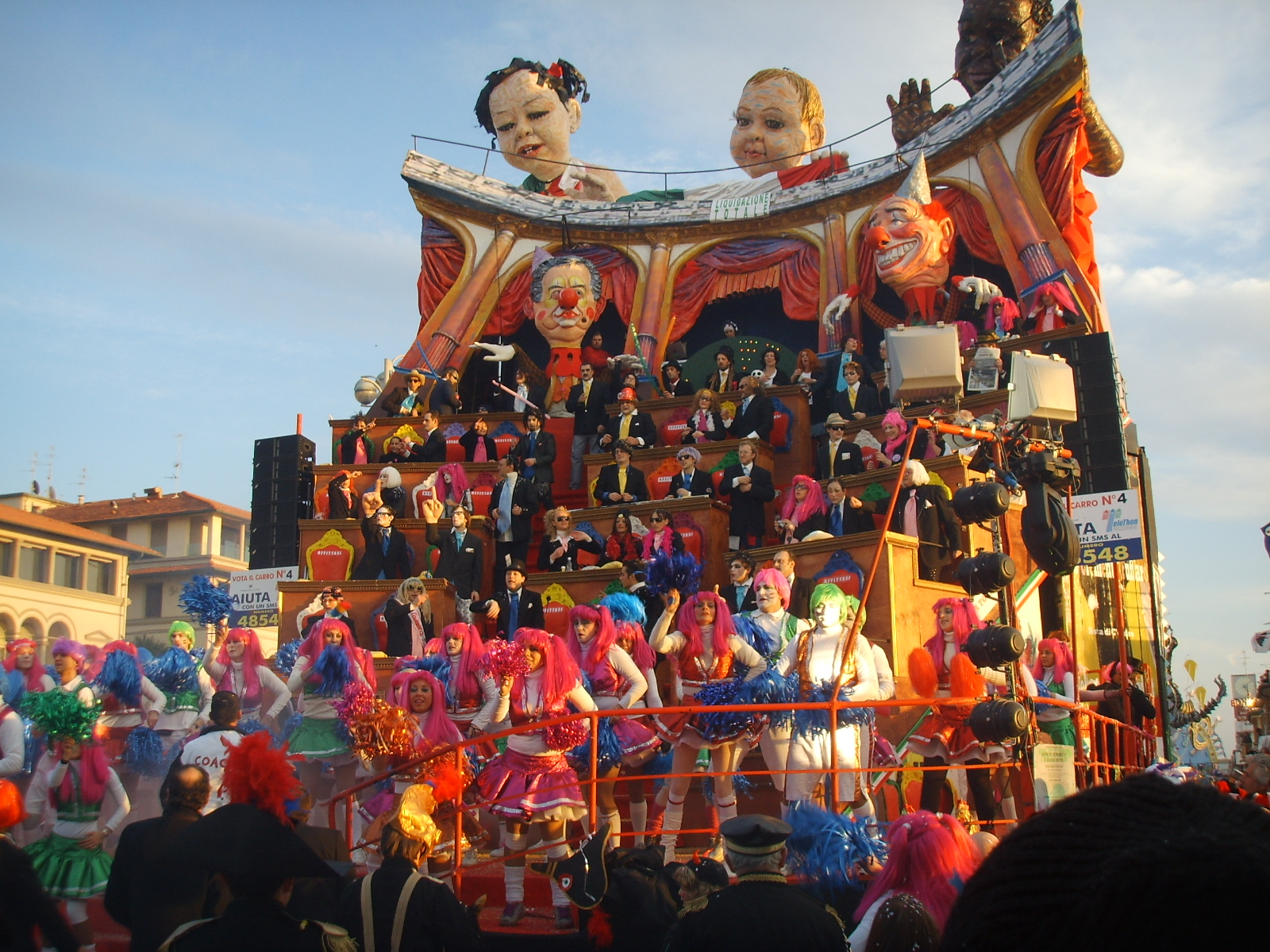 IL MARE…
La regione è bagnata dal Mar Tirreno e ha delle splendide spiagge, come quelle di Forte dei Marmi o di Follonica.
… e il fiume Arno, che attraversa Firenze
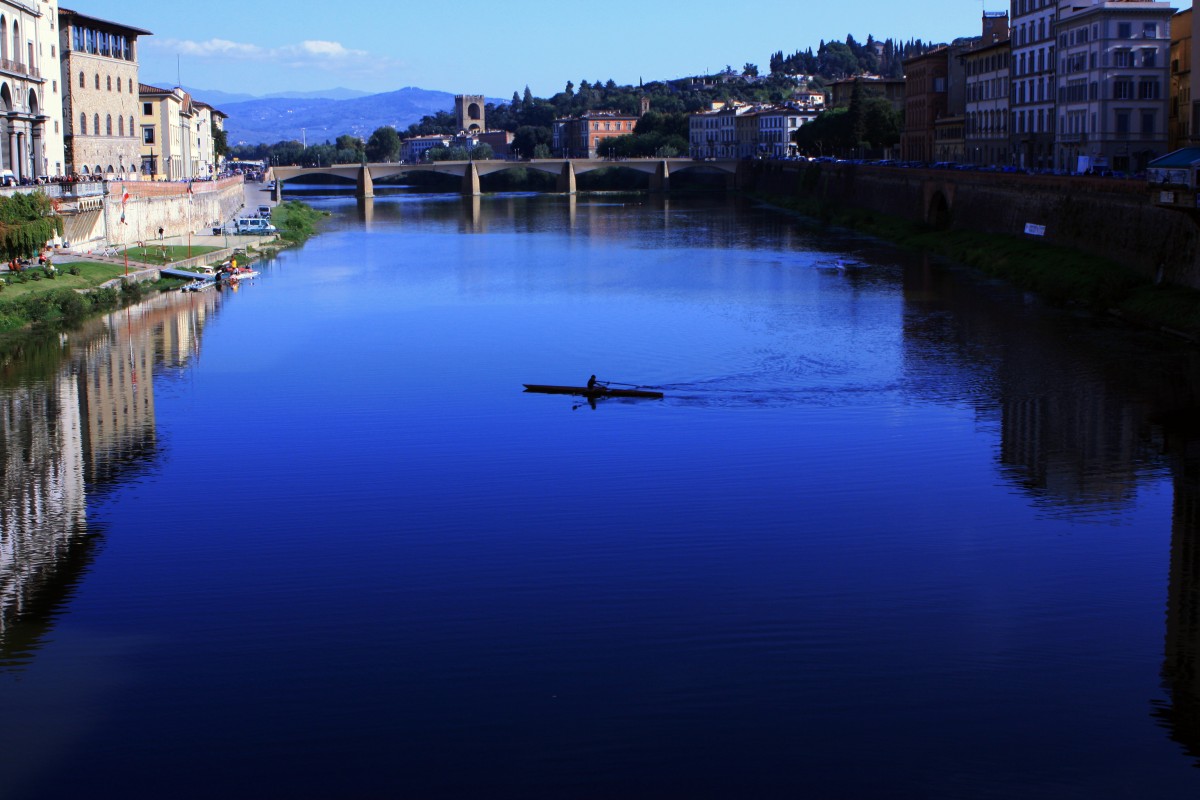 LE Attività IN TOSCANA…
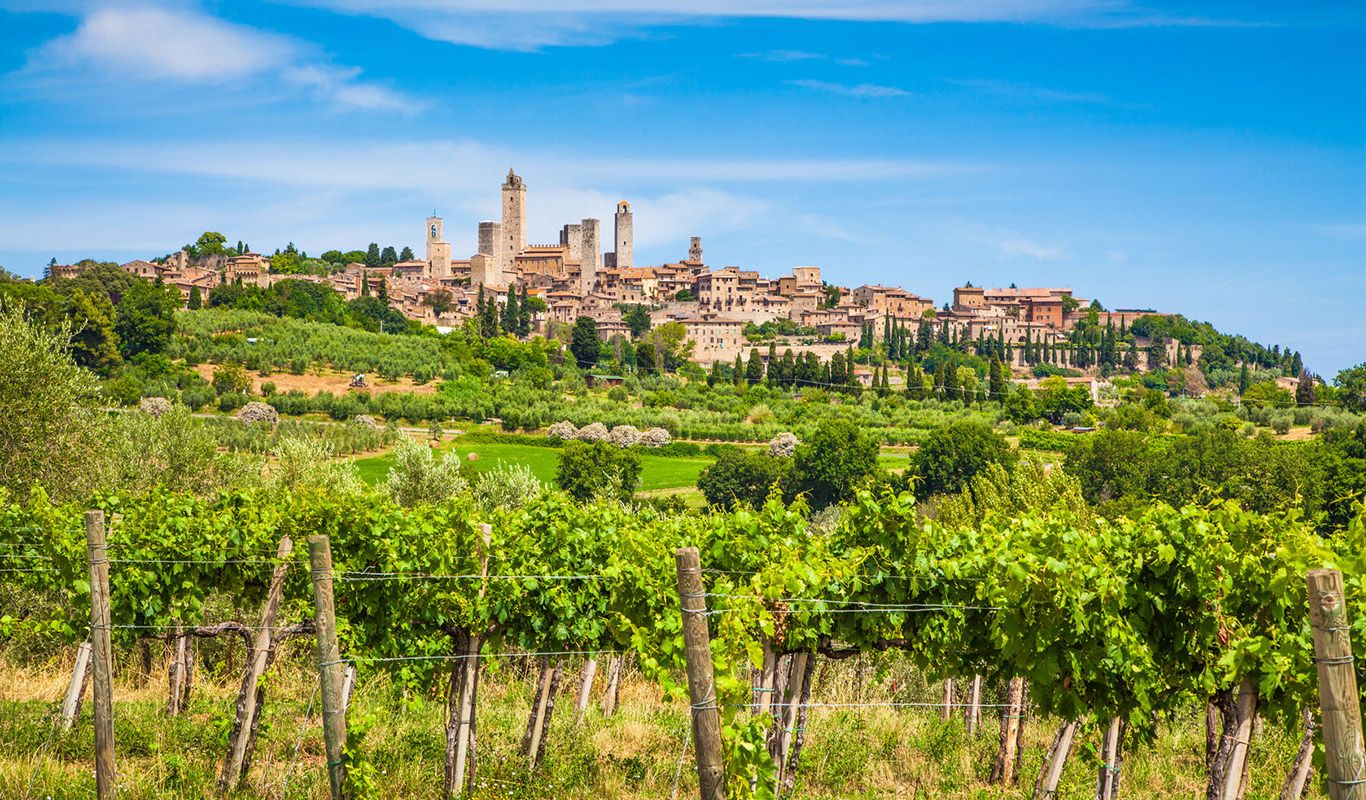 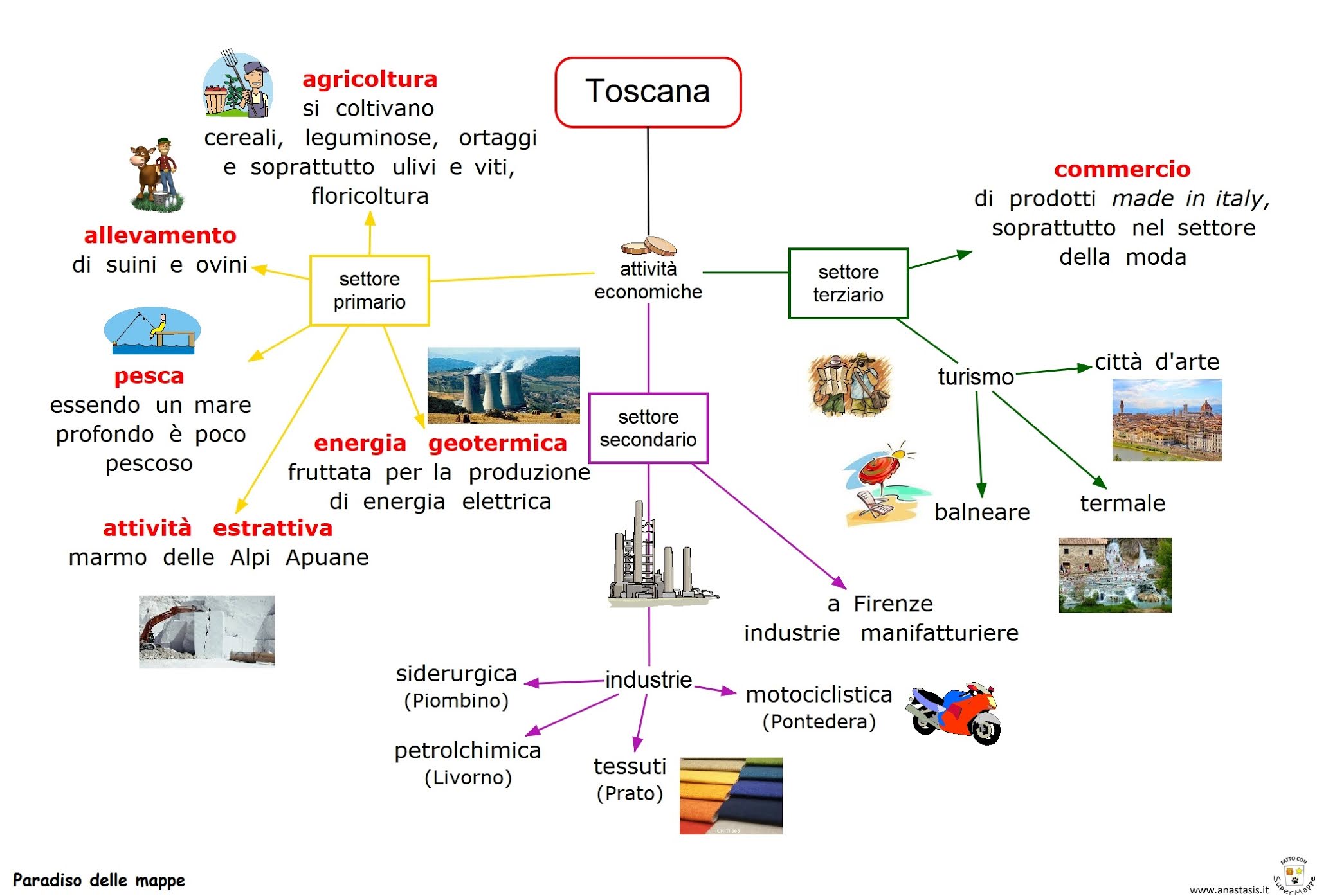 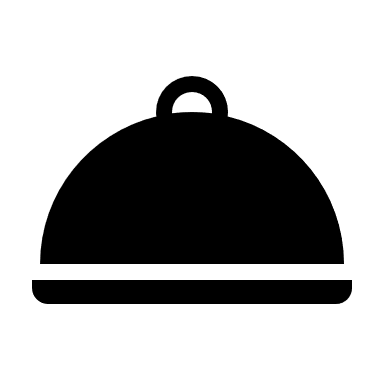 Il cibo: due piatti tipici…
LA BISTECCA ALLA FIORENTINA
IL CACCIUCCO
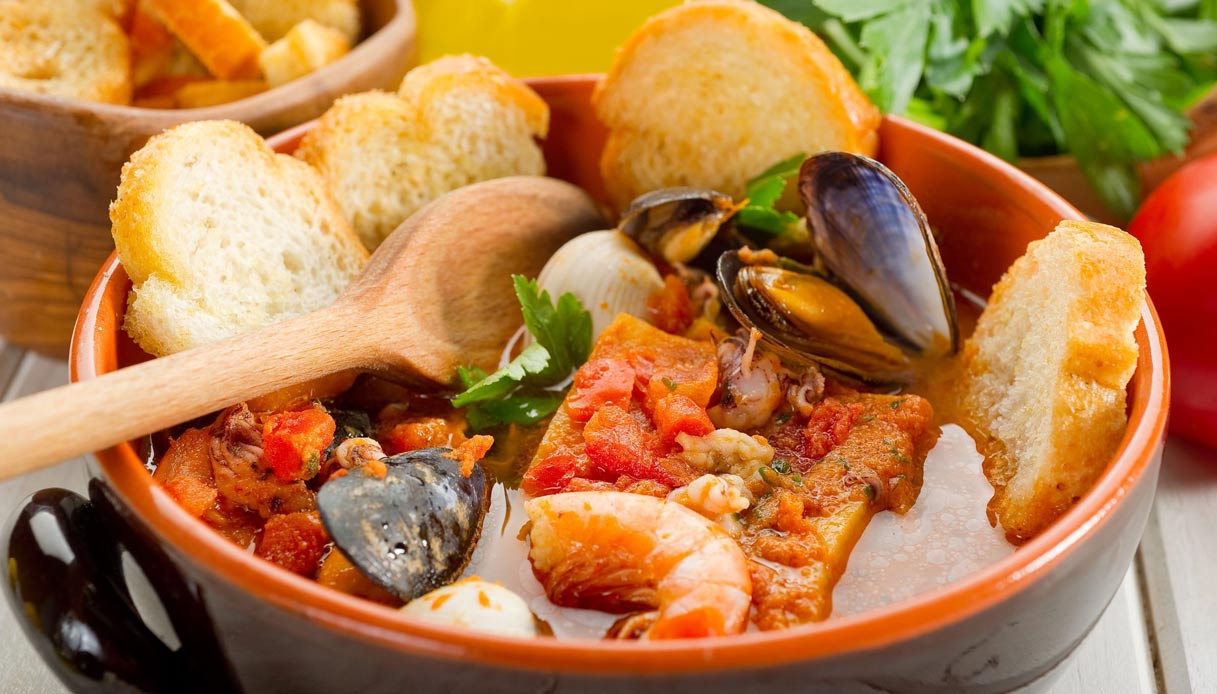 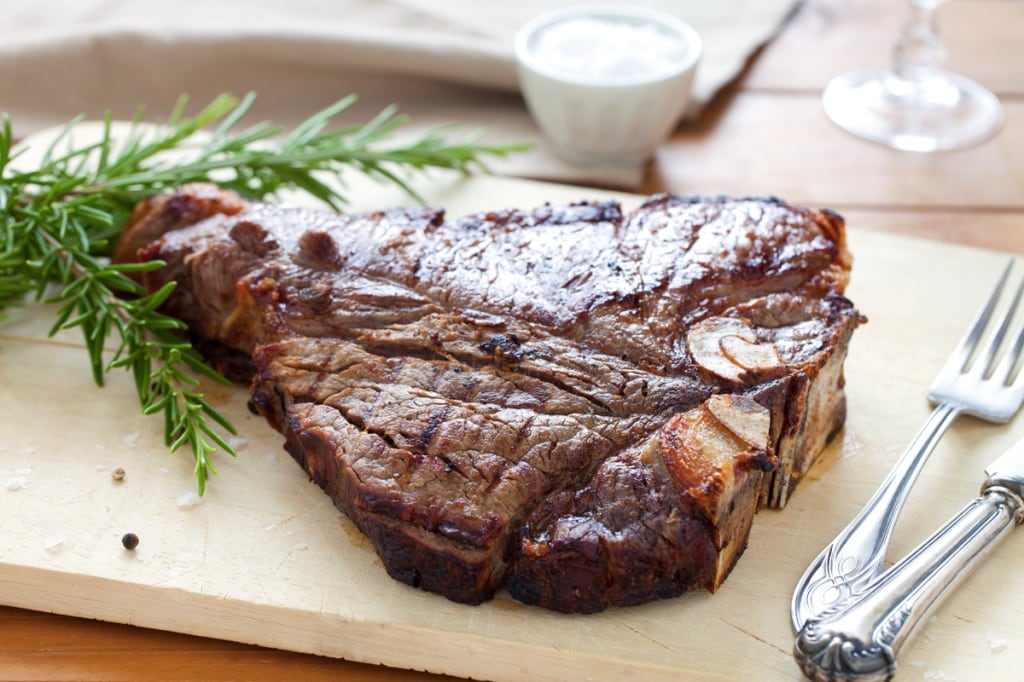 GRAZIE PER L’ATTENZIONE!!!
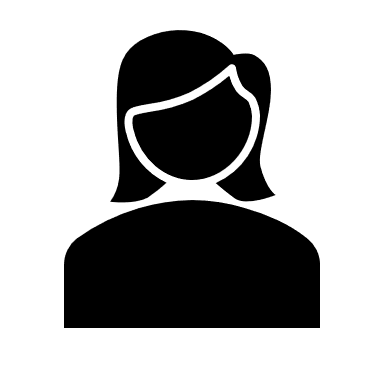 Alessia Lorusso
5^ A